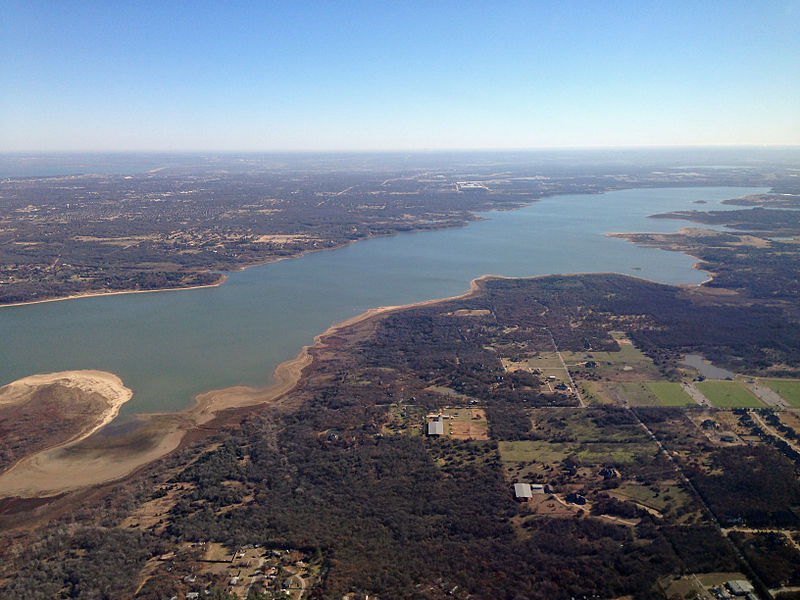 Grapevine Lake Modeling & Watershed Characteristics
Nash Mock
Location & Background
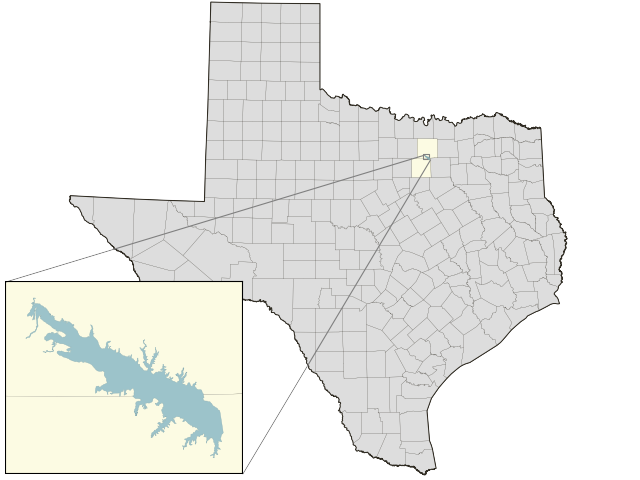 Located between Tarrant and Denton counties in North Texas

Constructed following the Rivers & Harbors Act of 1945

Built 1948-1952 by the Army Corps of Engineers

Dallas/Fort Worth Metroplex flood control, water storage & recreational waters
Digital Elevation Model and NHDPlus Streams
Elevation Range: 170-395 ft.

Watershed Area: 1799 km2

Lake Surface Area: 29.47 km2

Medium Resolution Reaches Draining to Grapevine Lake: 604

Total Reach Length: 1326 km
Denton Creek
Largest GNIS stream draining to Grapevine Lake

Stream Length: 147 km

Discharge from dam joins the Elm Fork of Trinity River
Reservoir Storage Timeline
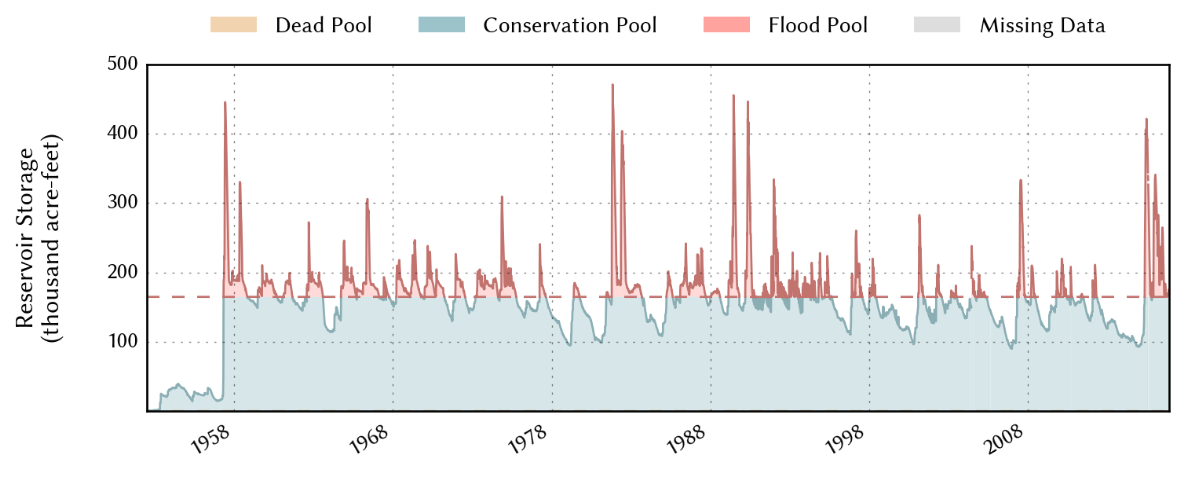 2006-2016 Summer Drought History
Yellow: Abnormally Dry

Light Orange: Moderate Drought

Orange: Severe Drought

Dark Orange: Extreme Drought

Red: Exceptional Drought

 2012-2014 corresponds to extended conservation pool period
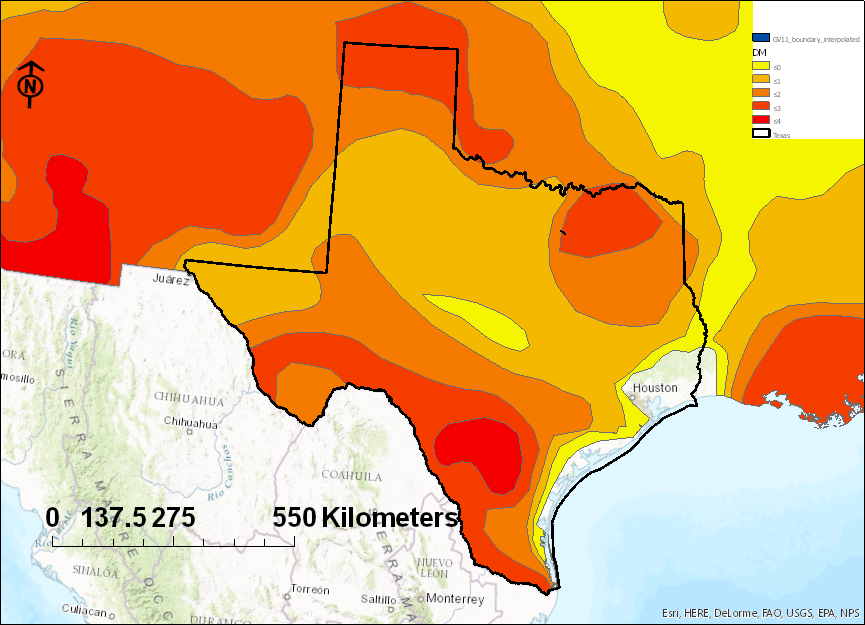 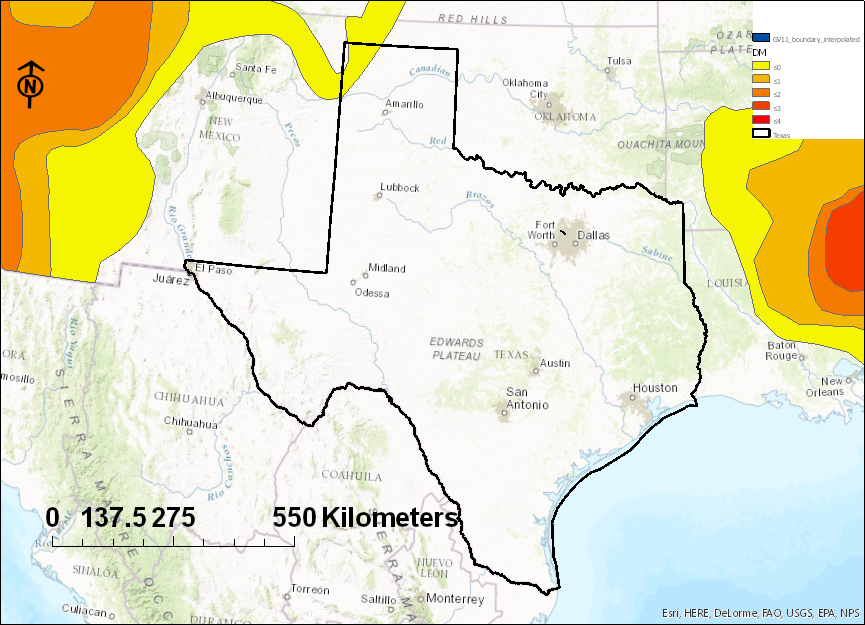 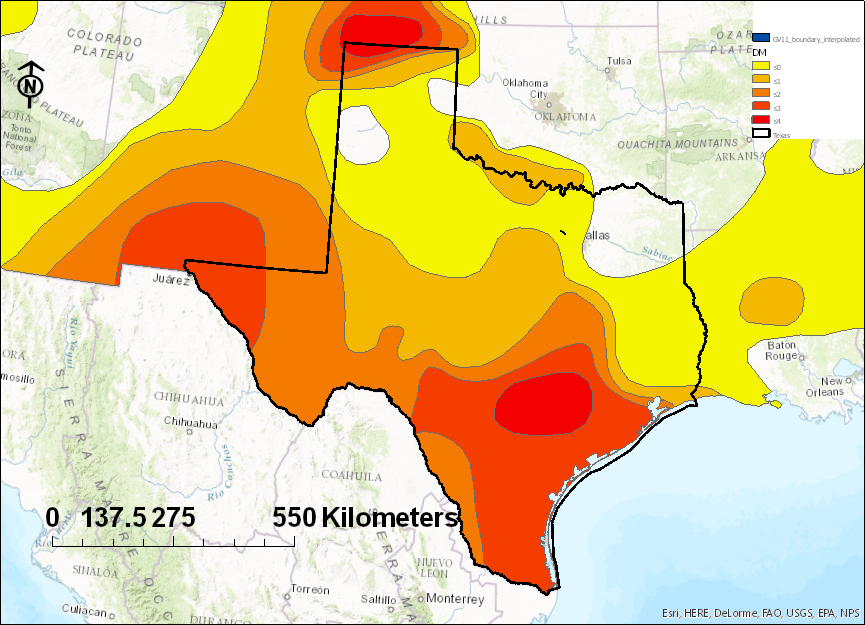 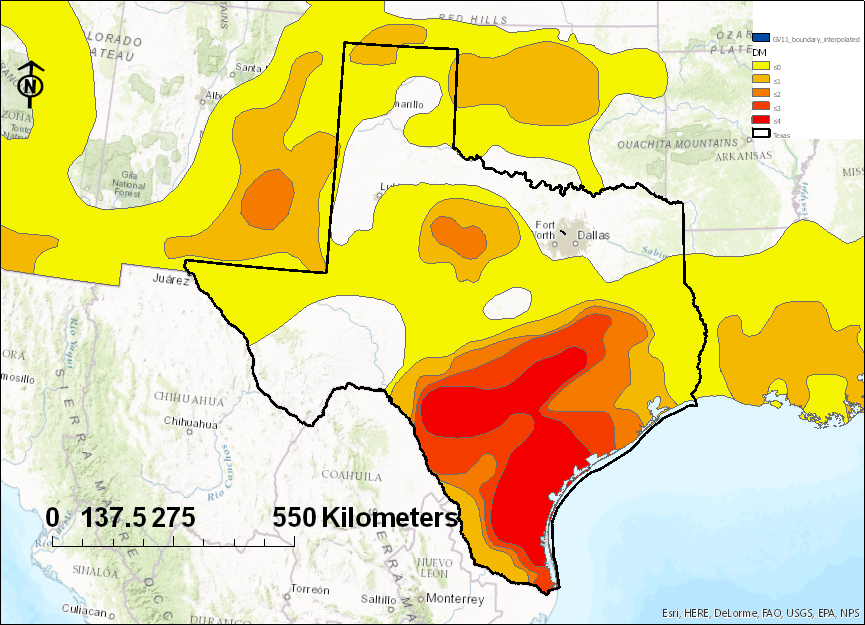 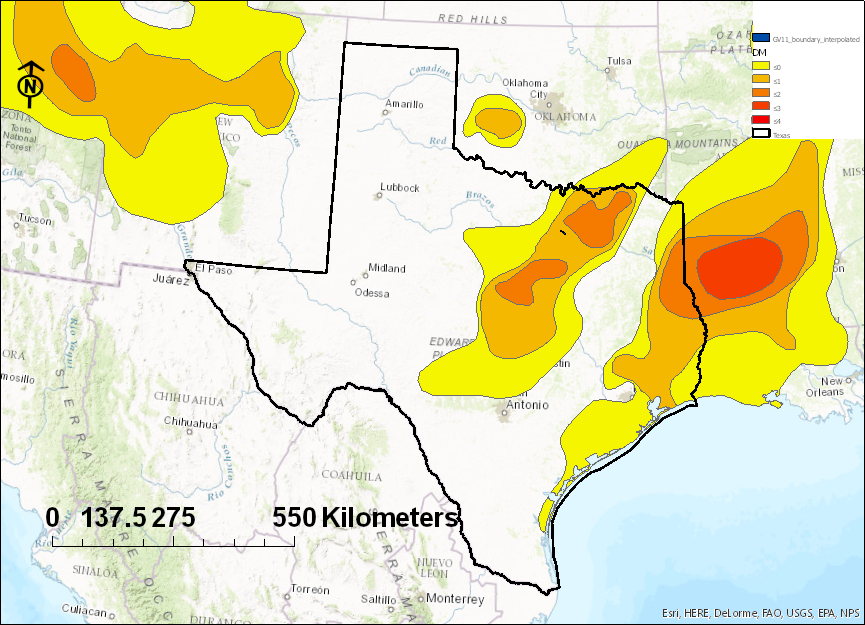 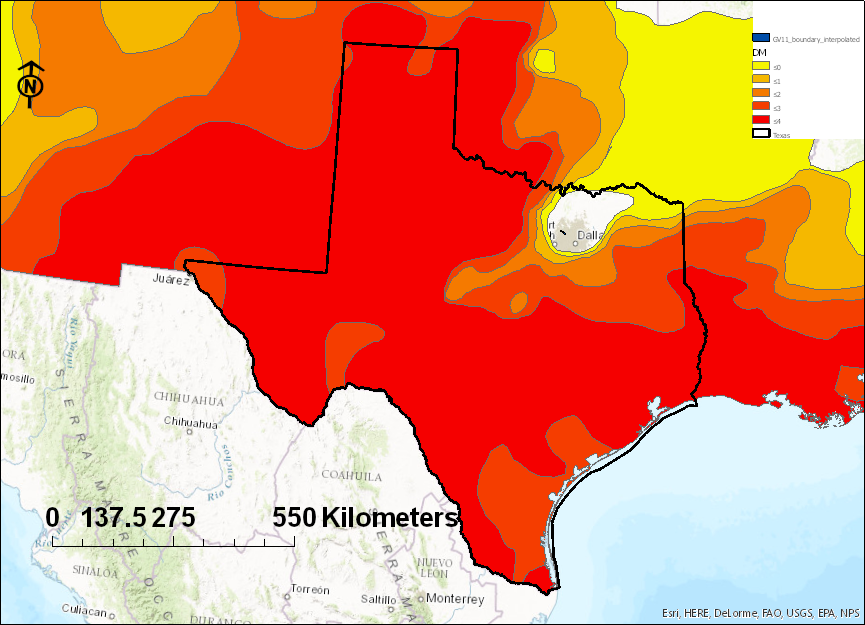 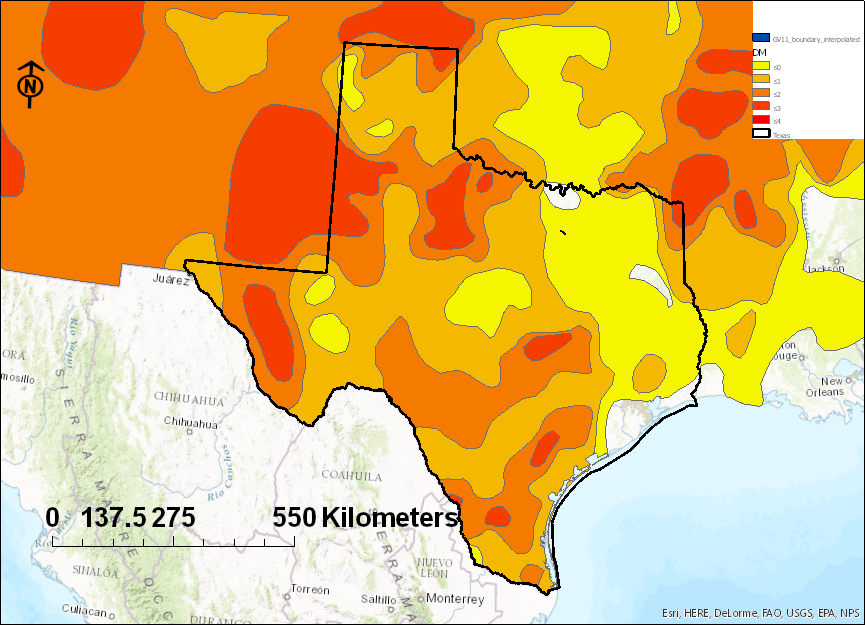 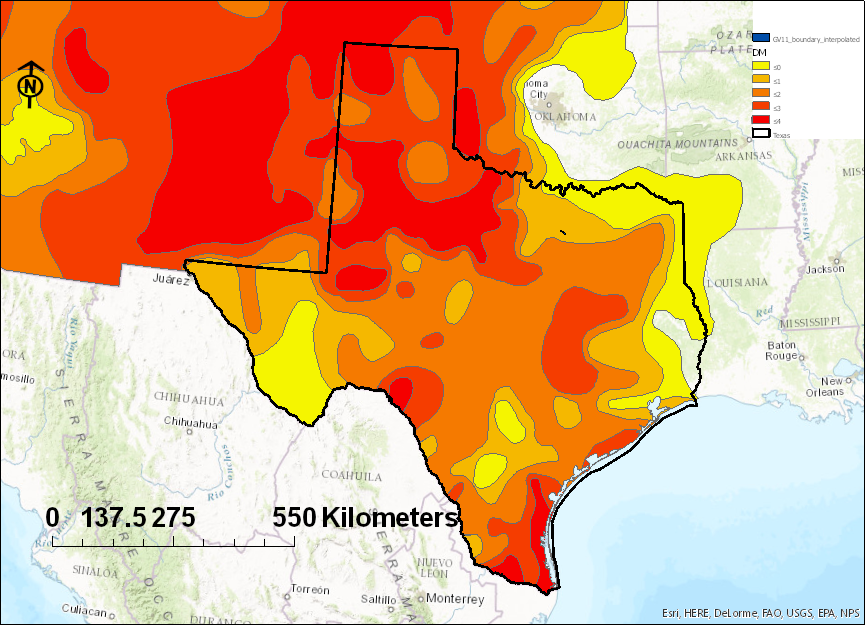 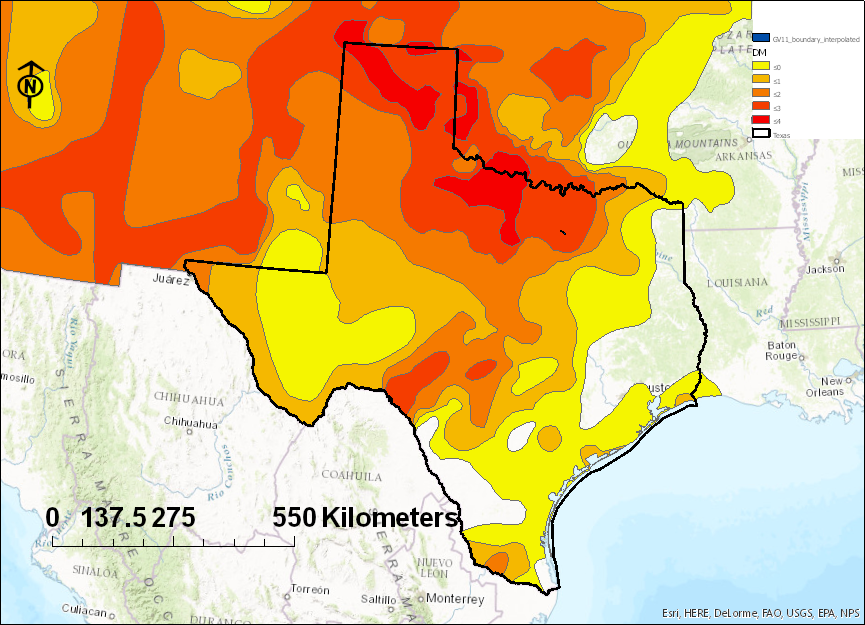 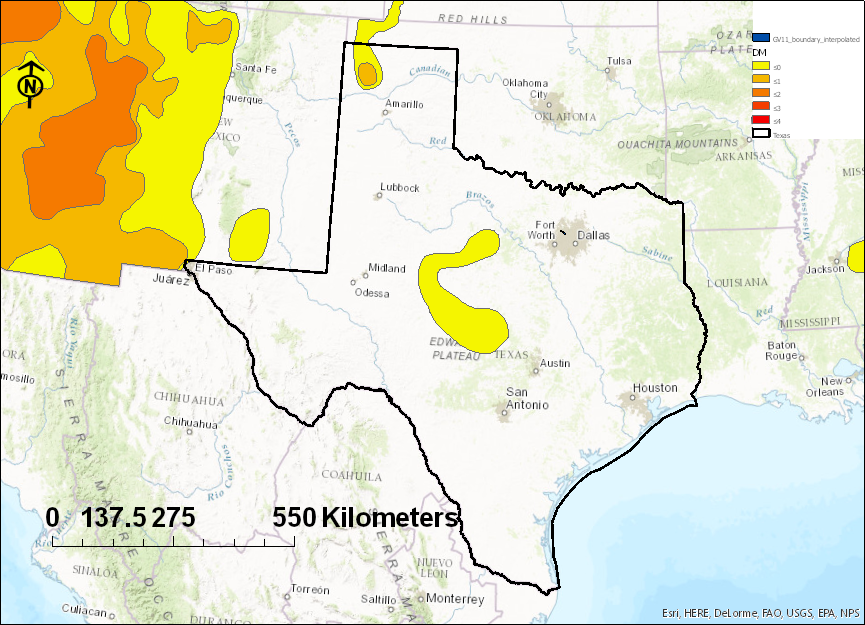 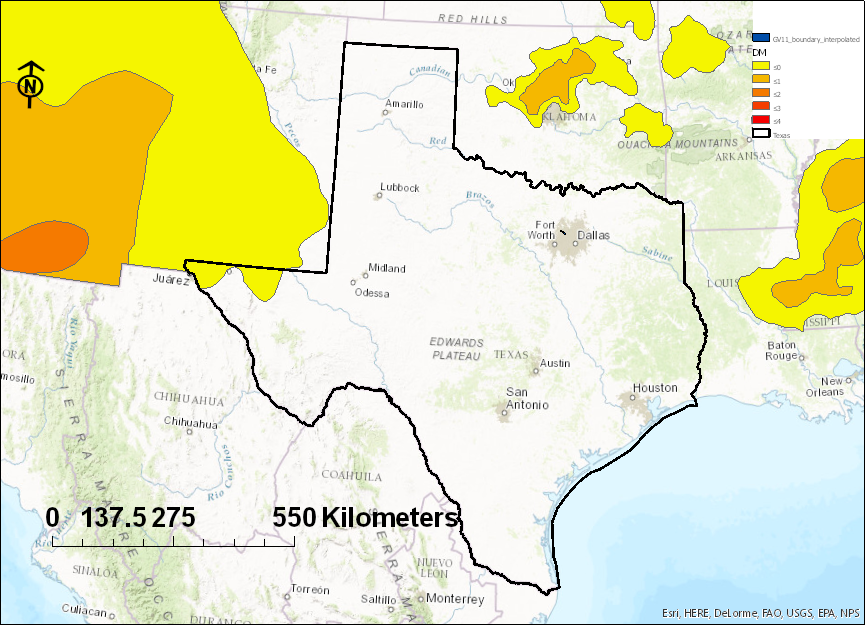 Watershed Flow Direction
Majority of flow east towards dam (purple)

Flow around dam directed north (light blue)

Anomalous around lake boundaries
Watershed Land Slope
Land Slope Range: 0-71%

DEM indicates Grapevine Lake is nearly flat

Anomalous around lake boundaries
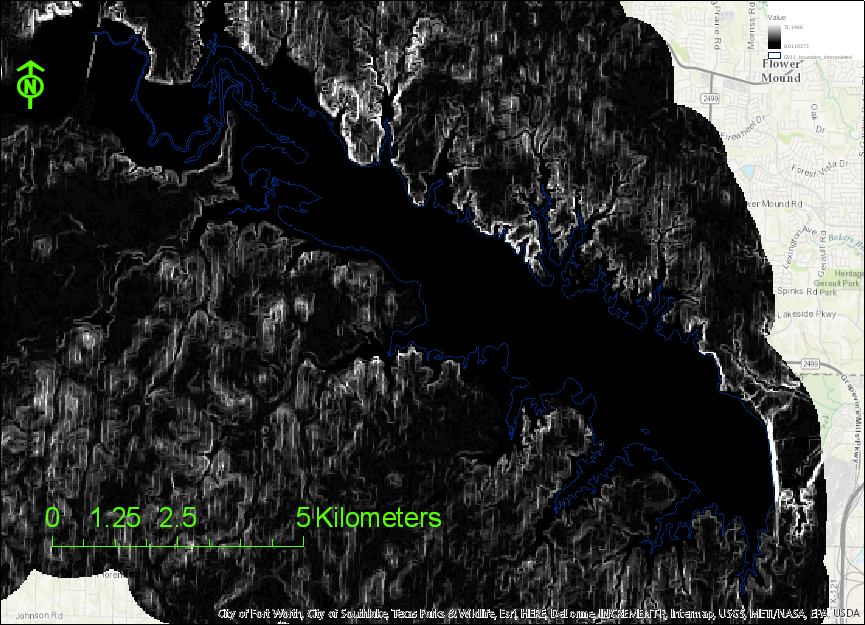 Watershed Flow Accumulation
Flow accumulates along northern boundary of lake

Appears to jump from watershed above dam location

Anomalous around lake boundaries
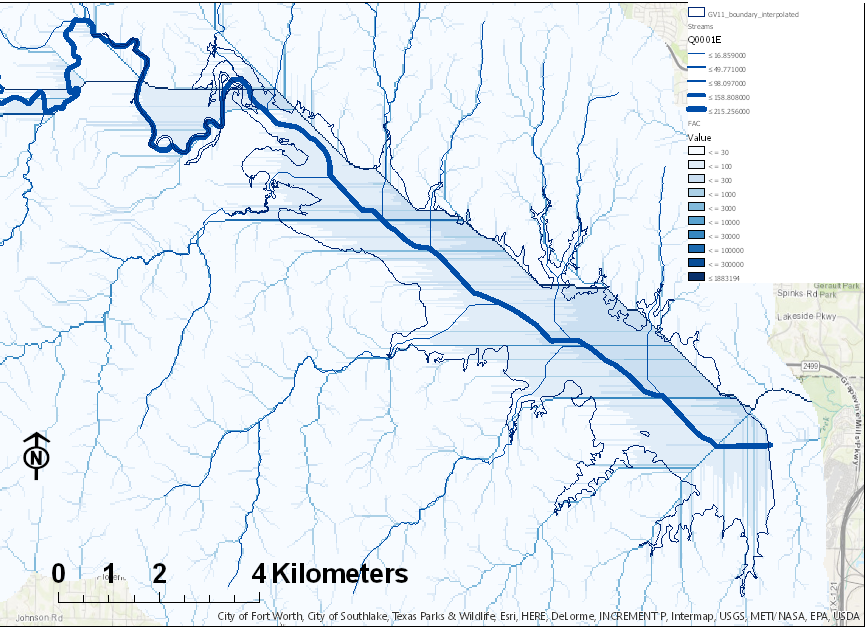 Grapevine Lake Contours
Lake Depth: 70 ft.

Contours from Texas Water Development Board 2011 lake survey

1, 2, 5, and 10 ft. contours up to conservation pool elevation
Grapevine Lake Bathymetric Model
Used 2 ft. contours to assist rendering

Local scene view since earth’s curvature insignificant

Extruded contours down from conservation pool elevation

Scale and north direction not well represented in 3D
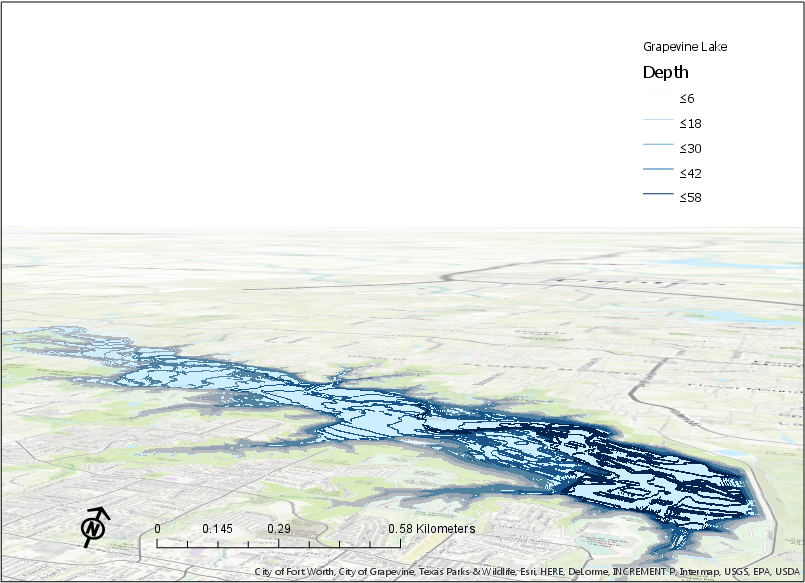 Remaining Work
Perform a HAND analysis on the Grapevine Lake watershed.

Further improve bathymetric model by extruding polygons between contour polylines.
Questions?